ELASTIC COLLISION
INELASTIC COLLISION
STICKING COLLISION
BOUNCING COLLISION
INELASTIC COLLISION
BEFORE 
a collision
m2 = 2 kg 
v2 =  0  m/s
m1 = 3 kg 
v1  = 8  m/s RIGHT
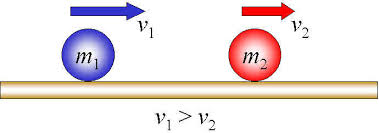 A moving blue ball (m1) strikes a stationary red ball (m2) 
in a perfectly elastic collision. 

 Find the velocity of the red ball after the collision.
INELASTIC COLLISION
m2 = 2 kg 
v2   =  0  m/s
m1 = 3 kg 
v1  = 8  m/s RIGHT
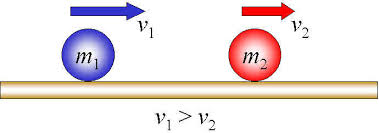 BEFORE 
a collision
p2=  0 kg m/s
p1 = 24 kg m/s RIGHT
pSYSTEM = 24 kg m/s RIGHT + 0 kg m/s
Before the collision, 
the total momentum of the blue & red ball system is 
 24 kg m/s to the right.
INELASTIC COLLISION
Inelastic
Collision
sticking
pSYSTEM = 24 kg m/s RIGHT
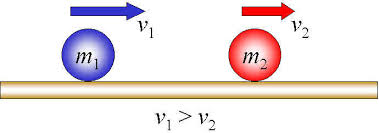 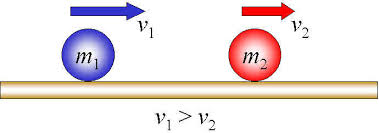 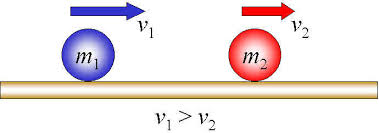 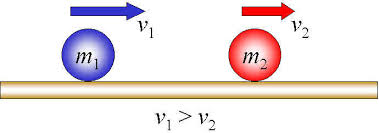 A perfectly inelastic collision is a sticking collision. The total momentum is shared by  the blue ball and the red ball.
INELASTIC COLLISION
AFTER 
a collision
pSYSTEM = 24 kg m/s RIGHT
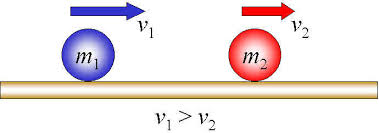 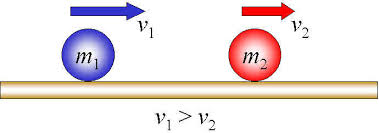 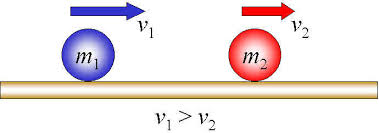 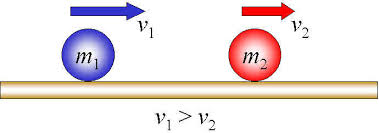 m1 = 3 kg 
v1‘ = ???  m/s
m2 = 2 kg 
v2 ‘   =  ???  m/s
The total momentum of the blue & red ball system is 24 kg m/s RIGHT.
The velocity of the balls will be the SAME after the collision since they move together.
INELASTIC COLLISION
AFTER 
a collision
pSYSTEM = 24 kg m/s RIGHT
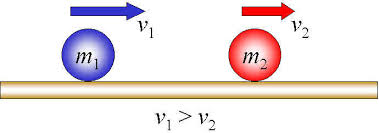 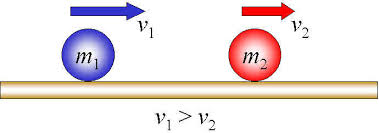 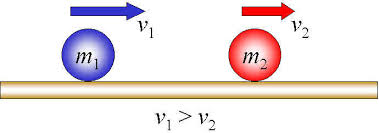 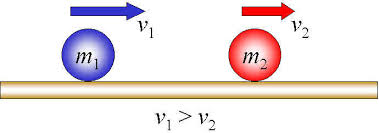 m1 = 3 kg 
v1‘ = ???  m/s
m2 = 2 kg 
v2 ‘  =  ???  m/s
v’  = ???  m/s
The total momentum of the blue & red ball system is 24 kg m/s RIGHT.
The velocity of the balls will be the SAME after the collision since they move together.
ELASTIC COLLISION
AFTER 
a collision
pSYSTEM = 24 kg m/s RIGHT
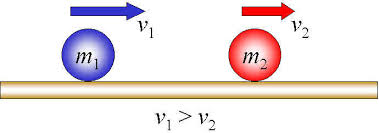 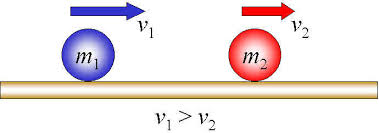 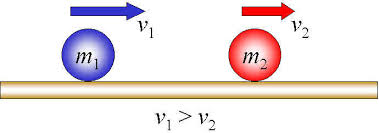 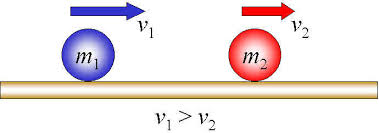 m1 = 3 kg 
v’ = ? m/s
m2 = 2 kg 
v’ = ? m/s
pSYSTEM = m1v’ + m2v’ = ( m1 + m2 ) v’
24 kg m/s RIGHT = (3kg  + 2 kg) v’
24 kg m/s RIGHT = (5 kg) v’
v’ = 4.8 m/s RIGHT
Does this make sense?
AFTER
BEFORE
It does.  The total p is moving a larger mass (5 kg) so it makes sense that the velocity is less than the velocity of the  3 kg ball before the collision.
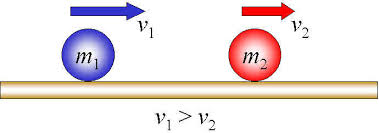 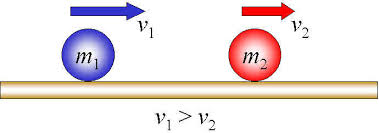 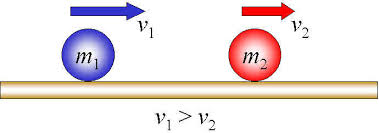 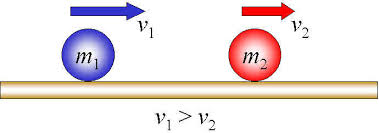 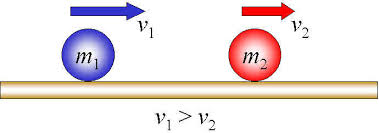 m1 = 3 kg 
v1  = 8  m/s RIGHT
m2 = 2 kg 
v2   =  0  m/s
m1 + m2  = 5 kg
v’ = 4.8 m/s RIGHT
pSYSTEM = 24 kg m/s RIGHT